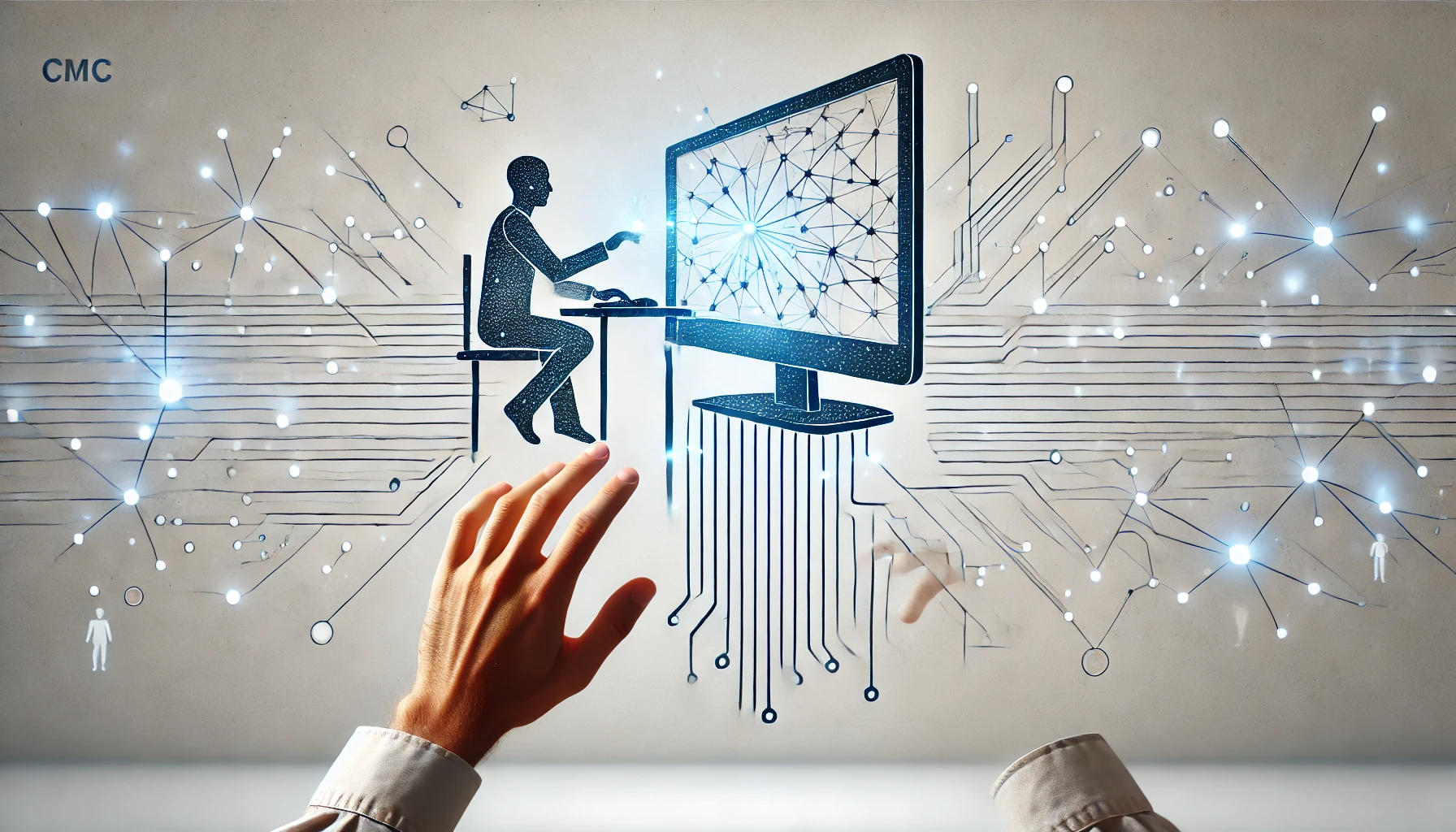 CMC
Computer-mediated communication
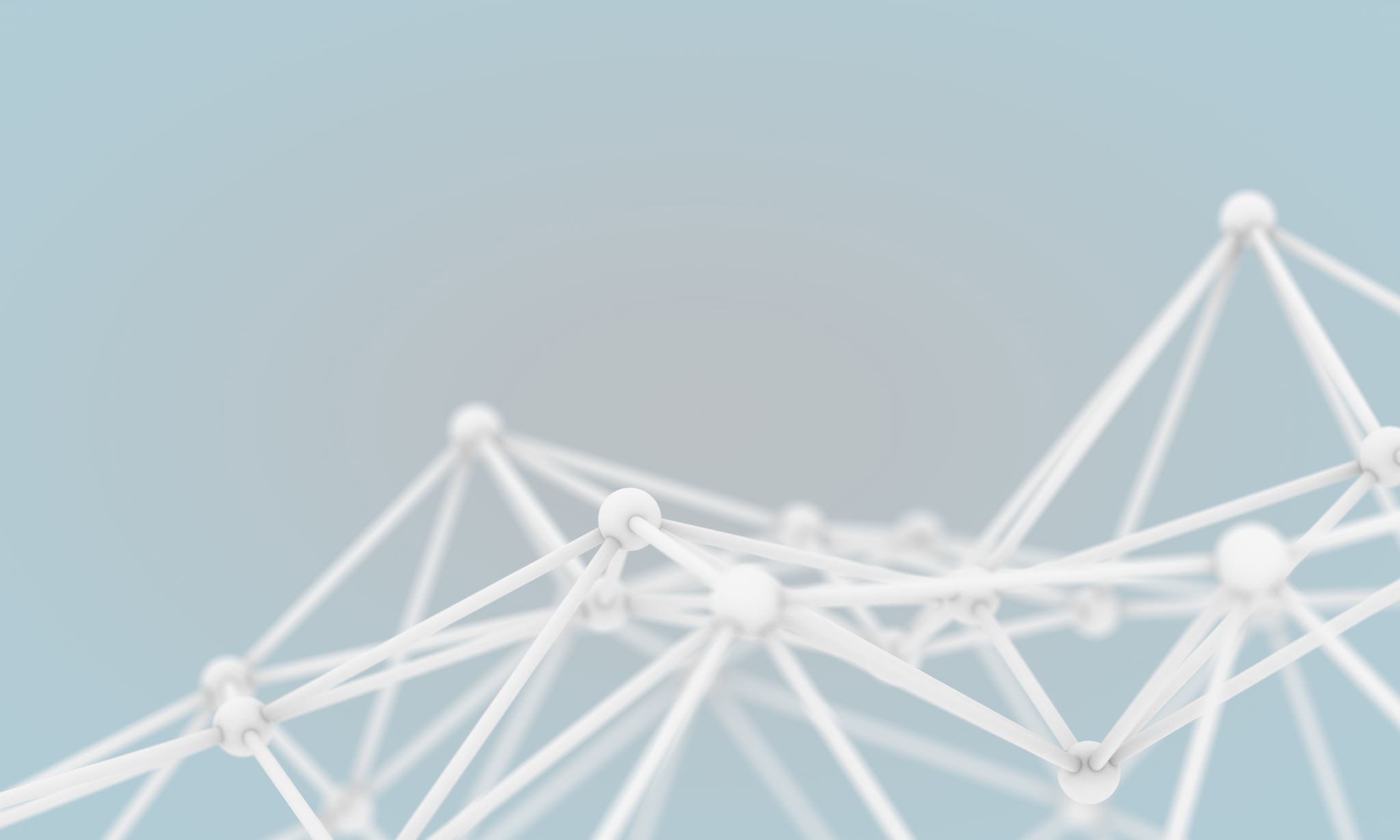 Contesto iniziale CMC
Reti aziendali

Ottenere il massimo dalle ICT 
Gruppi di lavoro task-oriented
Scopo produttivo preciso
Reduced social cues (RSC)
RSC
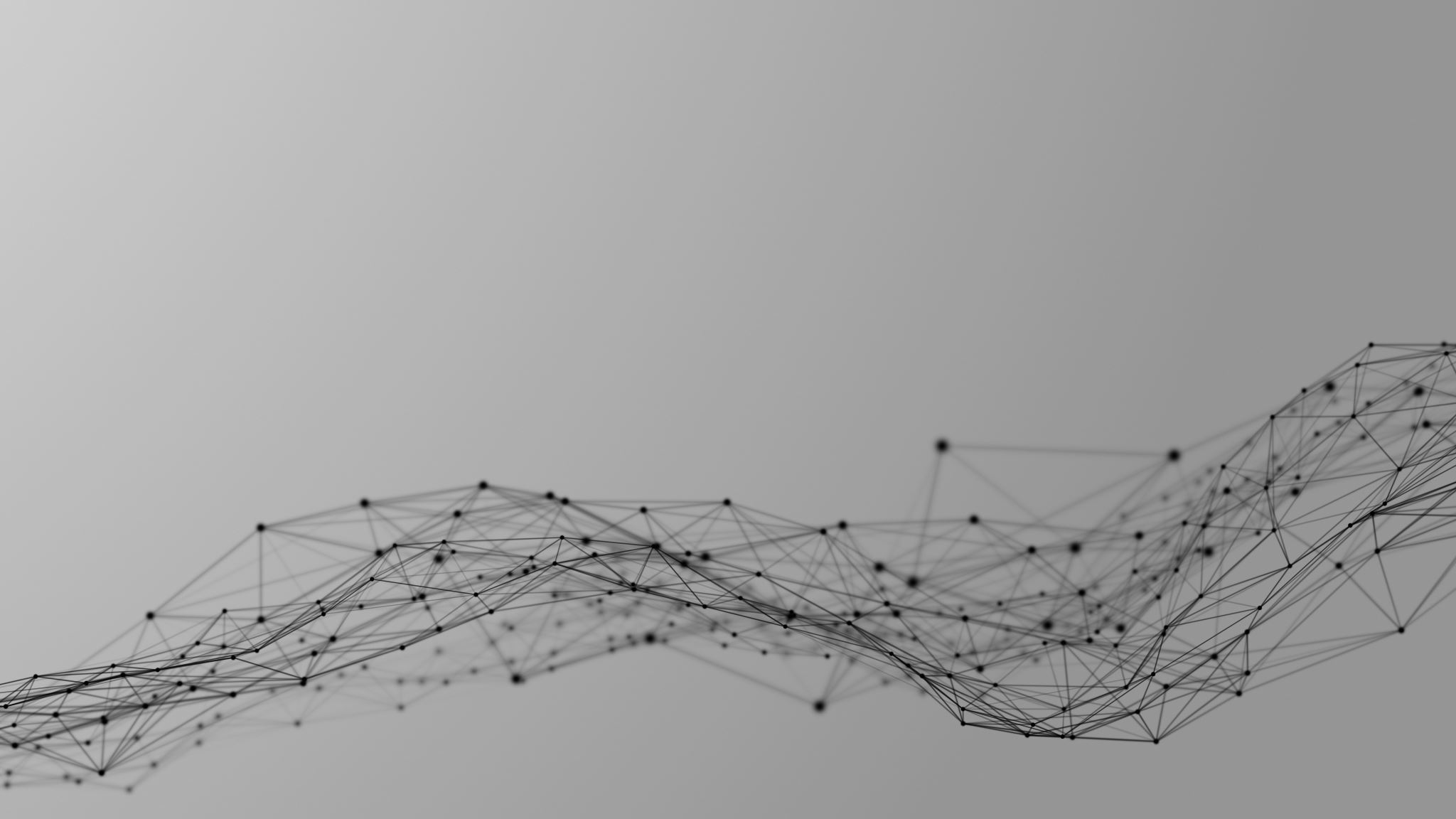 La mancanza di feedback sociale rende difficile coordinamento e comprensione messaggi
Le capacità di influenza degli attori si livellano (informazioni di potere e di status nascoste)
Stile comunicativo diventa più libero e impersonale (velocità ed anomia dell’interazione)
Anonimato  deindividuazione e polarizzazione gruppo
RSC – una ricerca sul campo (Sproull e Kiesler, 1986)
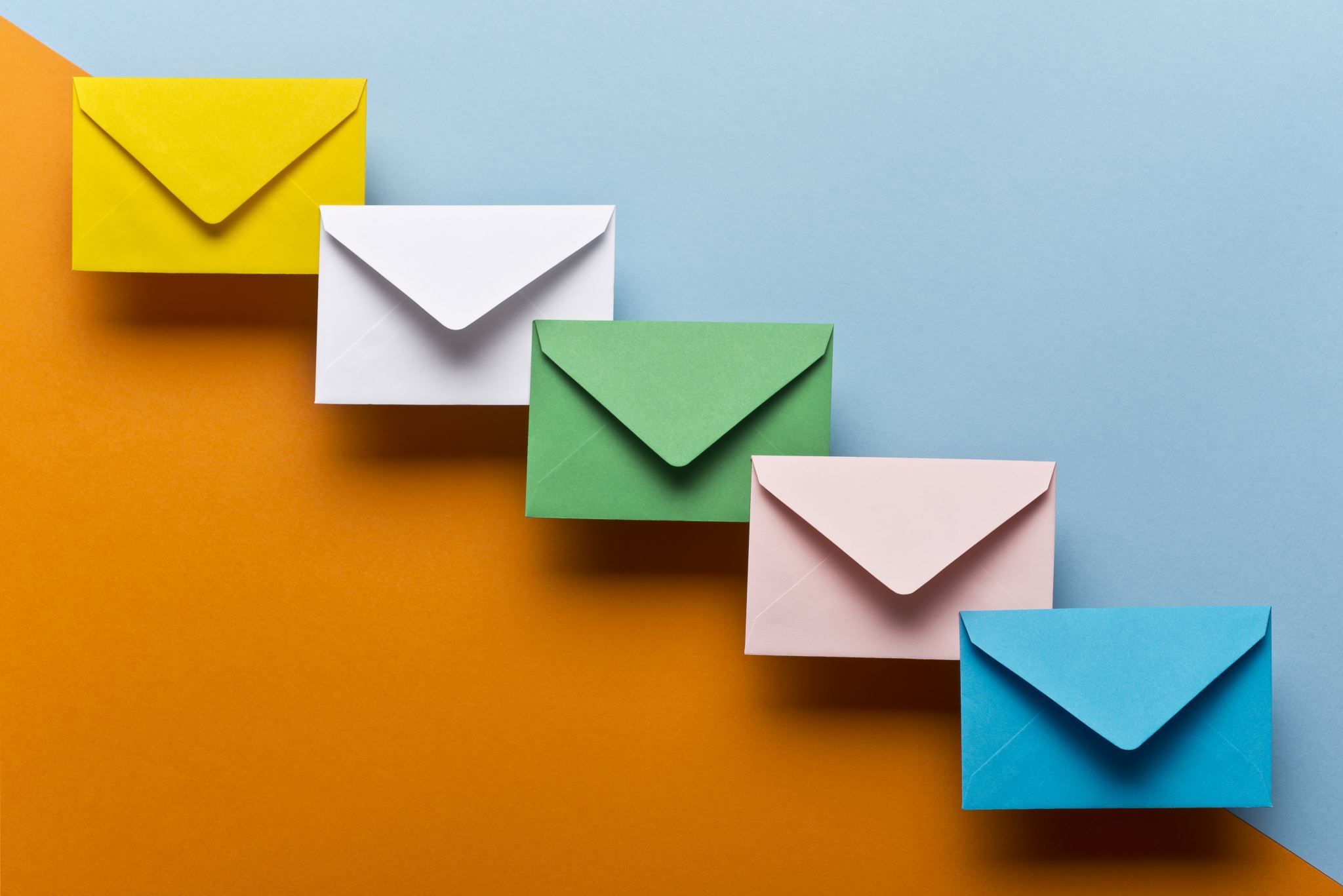 Effetti e-mail in una grande azienda
CMC veicola poche informazioni sul contesto sociale
Persone tendono a sopravvalutare la propria importanza all’interno network comunicativo
Messaggi da superiori gerarchici non portano differenze rispetto a quelli provenienti dai subordinati
e-mail usata di più per messaggi vs alto
Comportamenti più irresponsabili
e-mail usata di più per bad news
e-mail usata di più per comunicazione extralavorative
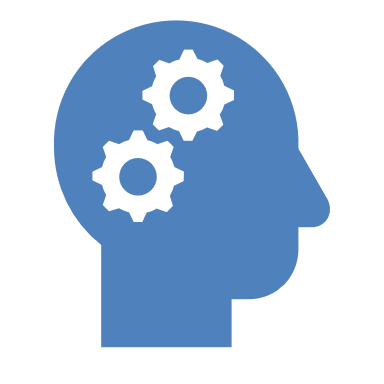 RSC – un esperimento(Dubrovscky et al. 1991)
Gruppi di discussione, faccia a faccia e CMC
1 persona di status + elevato

CMC:
Decisioni dal basso
Decisioni meno convenzionali
Spiegazioni risultati esperimento
a) riduzione ansia valutazione  assenza codici non verbali e paralinguistici

b) aumento “disattenzione sociale”  riduzione feedback  sottovalutazione interlocutori  comunicazione autoreferenziale
Social identity de-individuation – SIDE (Spears e Lea, 1992)
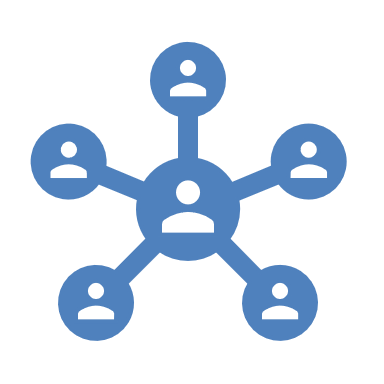 Dimensione interpersonale
Dimensione sociale
Scomparendo la dimensione interpersonale (come evidenziato dalla RSC) quella sociale ha il sopravvento (contrariamente alla RSC)
SIDE – serie esperimento
2 variabili dicotomiche

Individualizzazione/deindividualizzazione
CMC tra stanze separate

CMC in presenza (gruppo di controllo)

2. Identità individuale/identità di gruppo
Membro gruppo

Individuo singolo
SIDE – variabile determinante
Membro gruppo/Individuo singolo

 conformità/non conformità alle norme
1. Individualizzazione/deindividualizzazione
CMC tra stanze separate

CMC in presenza (gruppo di controllo)
SIDE – concezione dei processi sociali di tipo cognitivo
“Il sociale” è dentro di noi, fa parte della nostra stessa identità e non dipende necessariamente dalla compresenza fisica di altre persona, né dalla larghezza di banda del medium
SIDE
a) ICT strumenti di controllo sociale
b) ICT riprodurre strutture potere
c) CMC “può distogliere le persone dalle conseguenze che le loro azioni hanno sugli altri e può rendere molto più facile prendere decisioni spiacevoli o impopolari [corenti con il ruolo]. L’anonimato non solo protegge chi è senza potere, ma può anche proteggere il potente ed essere particolarmente consono alla formalità delle relazioni di potere e delle strutture di comando [Spears e Lea, 1994, 361]
Social information processing – SIP (Walther 1997)
CMC	hyperpersonal (sovraccarica di contenuti sociali)
	limitazioni degli esperimenti in laboratorio:
	tempo della comunicazioni
	prospettive di relazioni future

	CMC più lenta

	Studi secondari (Walther et al, 1994): CMC può veicolare la stessa socialità come in presenza se si lascia tempo necessario
SIP
Qualunque sia il mezzo	stessi bisogni di riduzione incertezza e dominio consensuale

	adattamento strategie comunicative al medium

	necessario + tempo

	CMC – efficiente (ma non meno efficace) com presenza
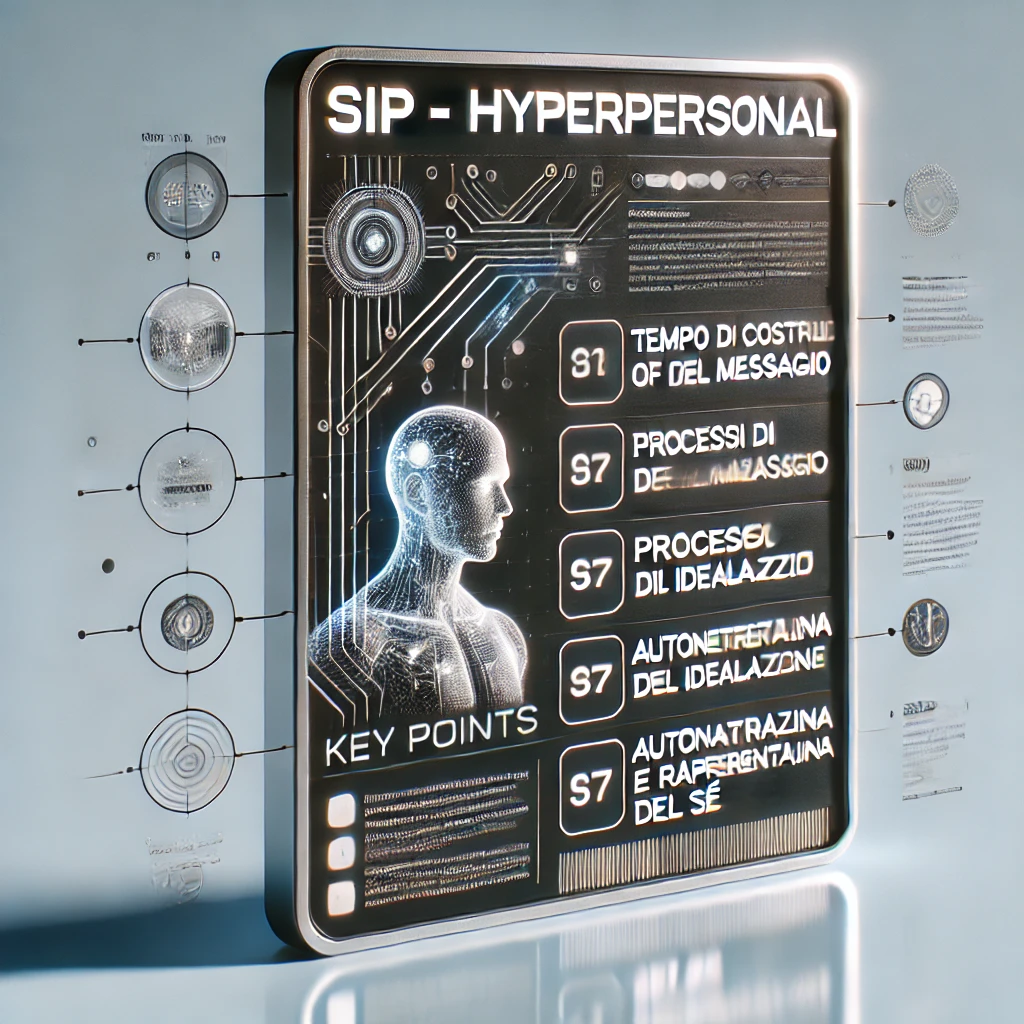 SIP - hyperpersonal
Processi di costruzione della realtà
e meccanismi di rappresentazione
del Sé assumono un’importanza
fondamentale:
	- tempo di costruzione del
messaggio (e suo raffinamento)
	- processi di idealizzazione (profezia che si autoadempie)
	- autonarrazione e rappresentazione del Sé, reciprocamente costruita
	- prospettiva dinamica e non deterministica